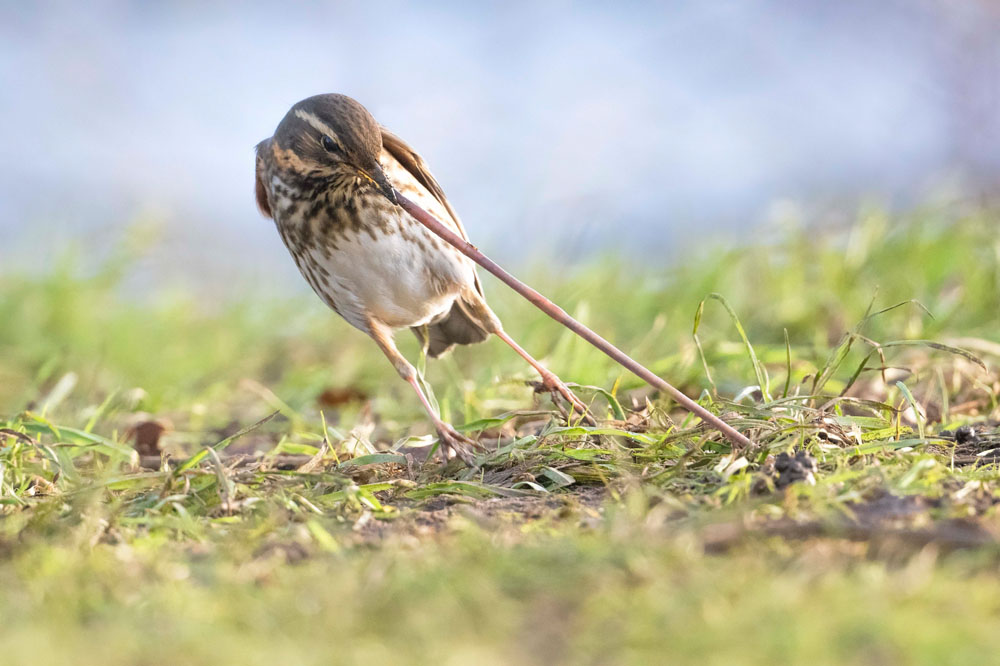 Redwing catching worm | (Berks, Bucks & Oxon Wildlife Trust) College Lake Nature Reserve, Tring, Buckinghamshire | by Roy McDonald
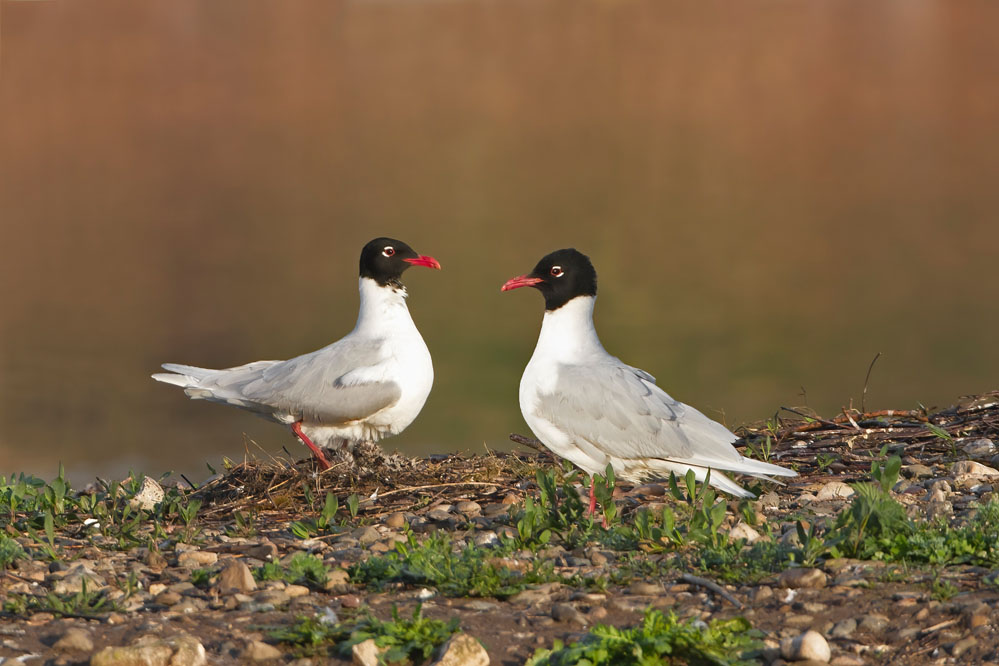 Pair of Mediterranean gulls with young | (RSPB) Wood Lane Nature Reserve, Ellesmere, Shropshire | by John Hawkins
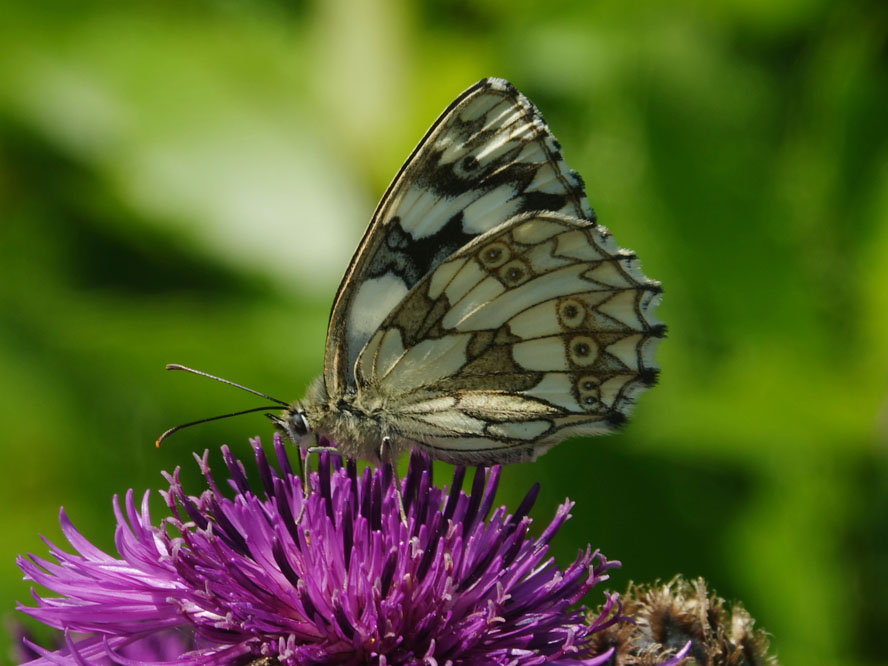 Marbled white butterfly feeding on Knapweed | (Berks, Bucks & Oxon Wildlife Trust) College Lake Nature Reserve, Tring, Buckinghamshire | by Graham Scott
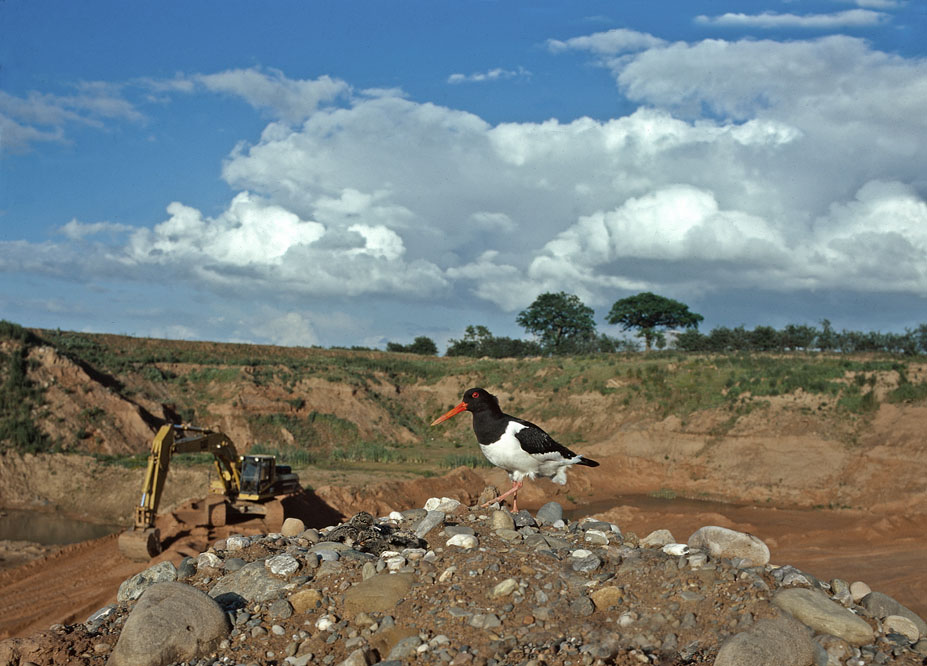 Oystercatcher with nest | Wood Lane Quarry, Ellesmere, Shropshire | by Stuart Lawrence
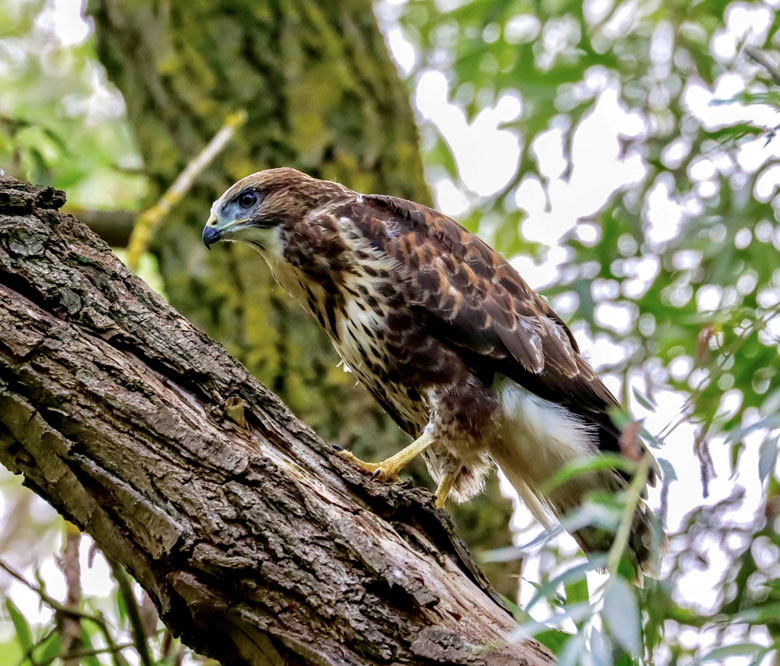 Juvenile common buzzard | Barham Quarry, Ipswich, Suffolk | by Ian Rumbellow
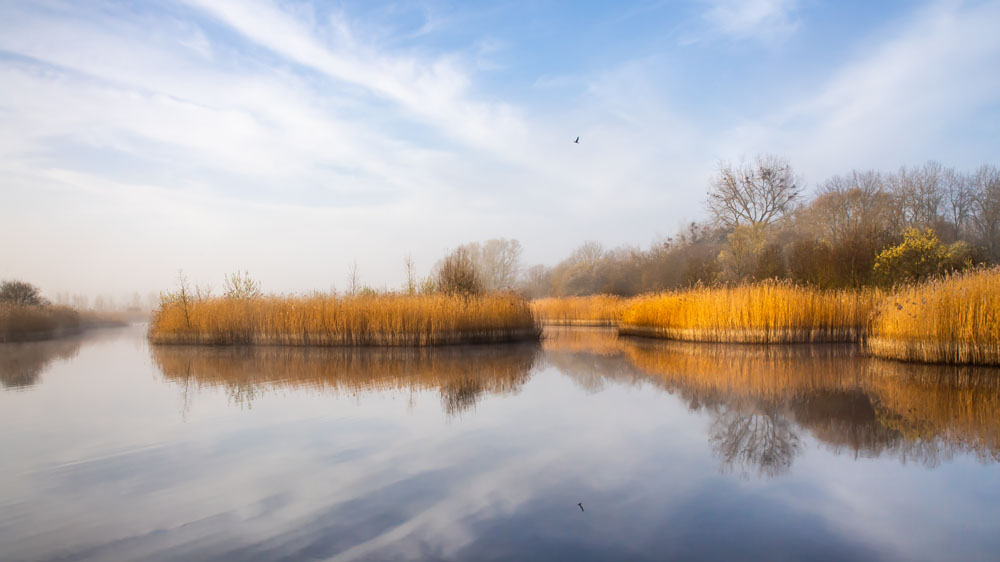 Slight mist rising off the water and showing the reedbeds in early morning light | (Cotswold Lakes Trust) Cleveland Lakes, Ashton Keynes, Wiltshire | by Jill Bewley
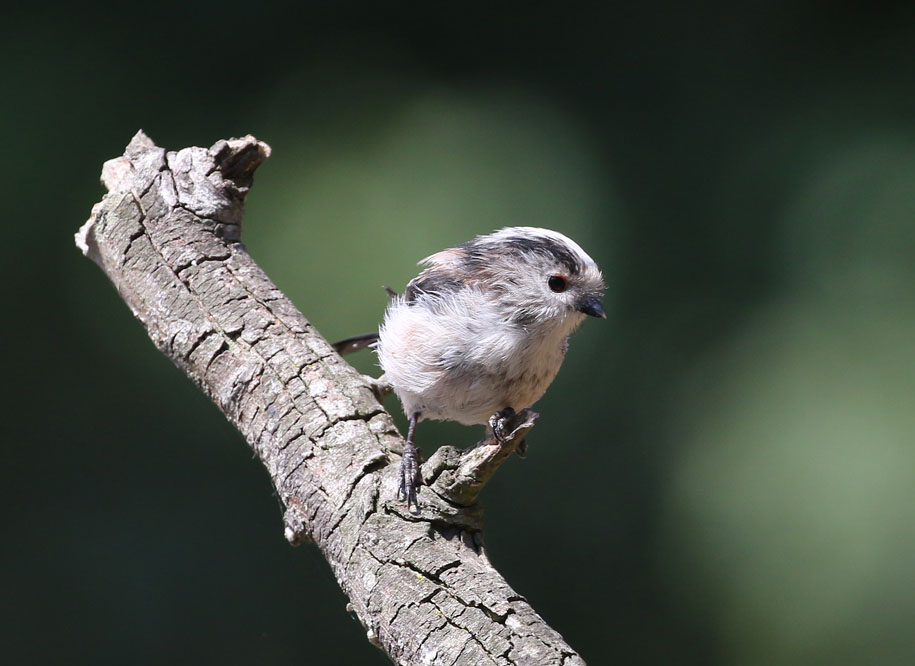 Long-tailed tit | Croft Quarry, Croft, Leicestershire | by Dick Jones
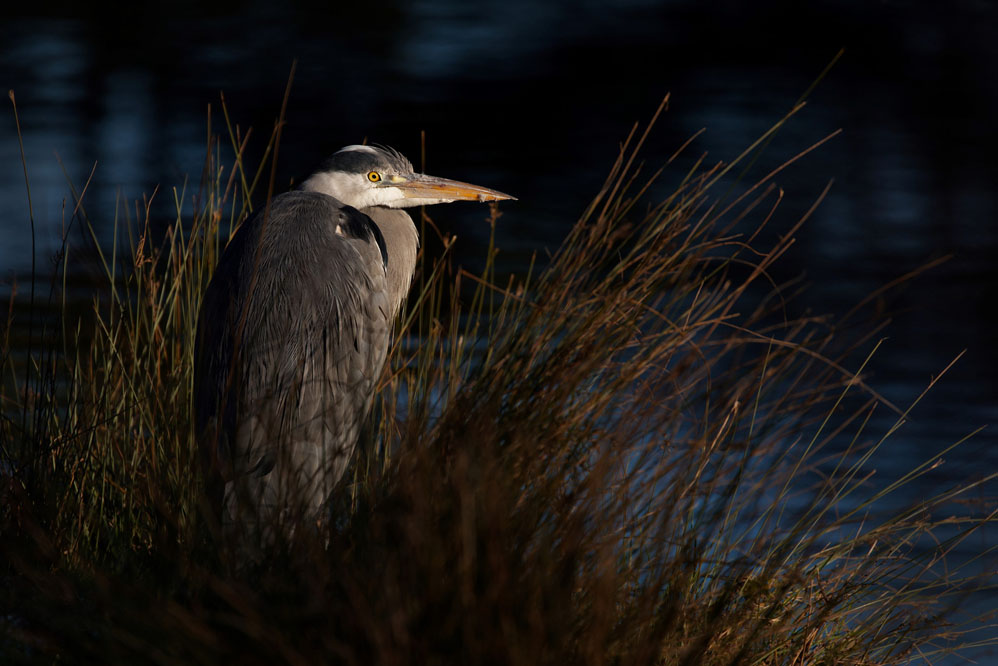 Grey heron catching the last few rays of the evening sun | (Leicestershire and Rutland Wildlife Trust) Cossington Meadows, Cossington, Leicester | by Mike Belson
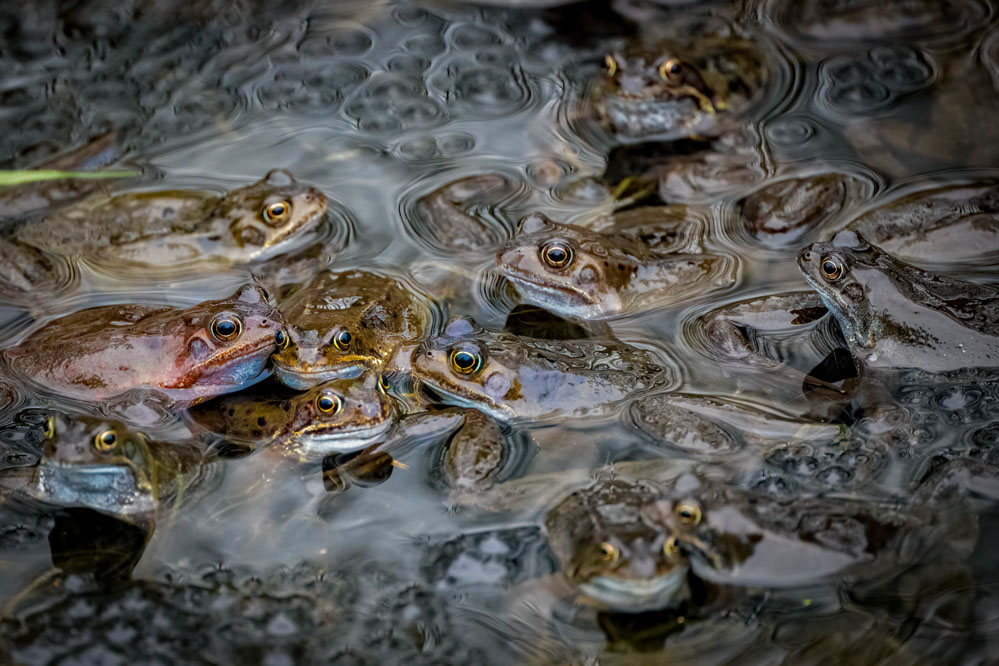 Common frogs spawning | Mullaghglass Quarry, County Antrim, Northern Ireland | by Paul Hilton
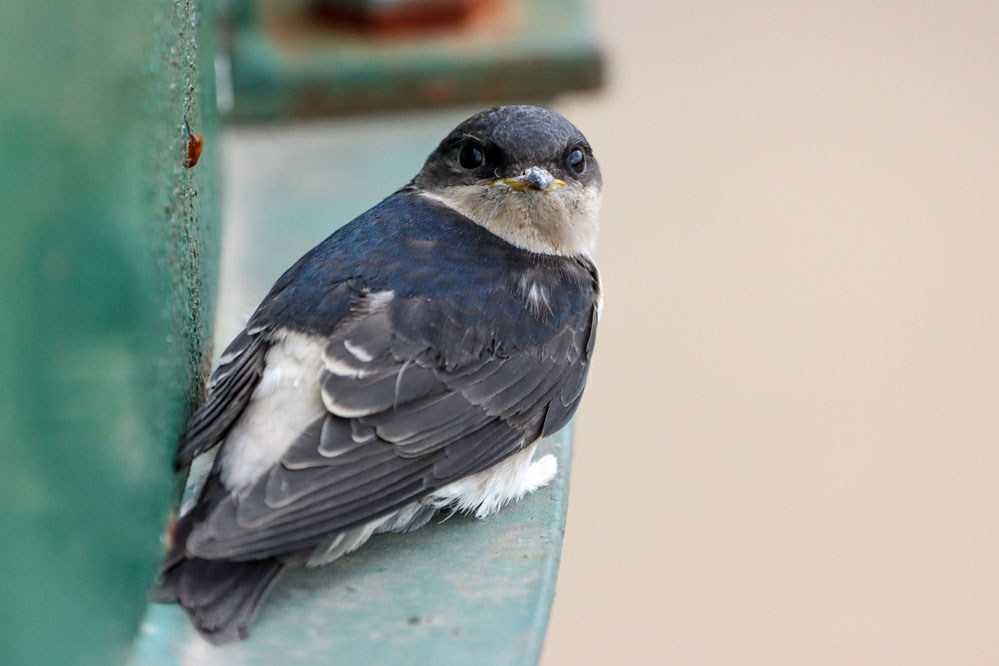 House martin | Howford Quarry, Hexham, Northumberland | by Chris Jordan
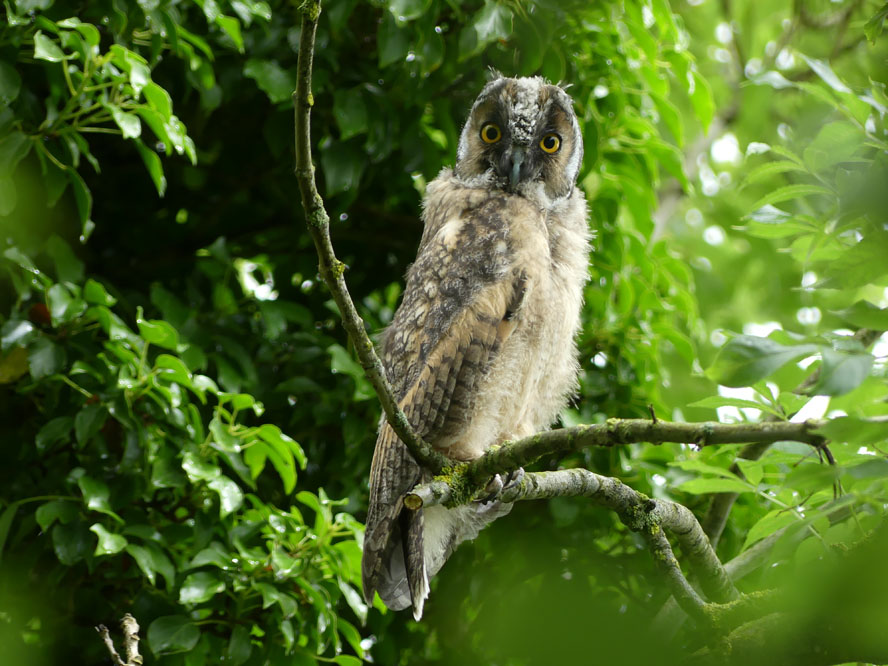 Young long eared owl | Kilroot Mine, Co. Antrim, Northern Ireland | by Linda Thompson
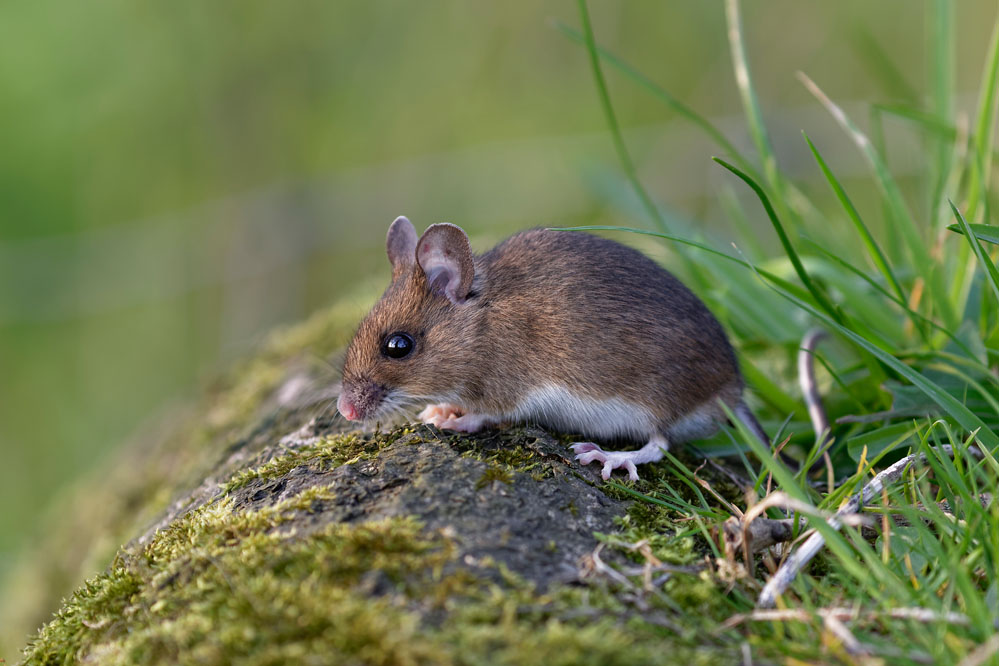 Wood mouse | Asham Quarry Wood, near Downhead, Somerset | by Shane Fry
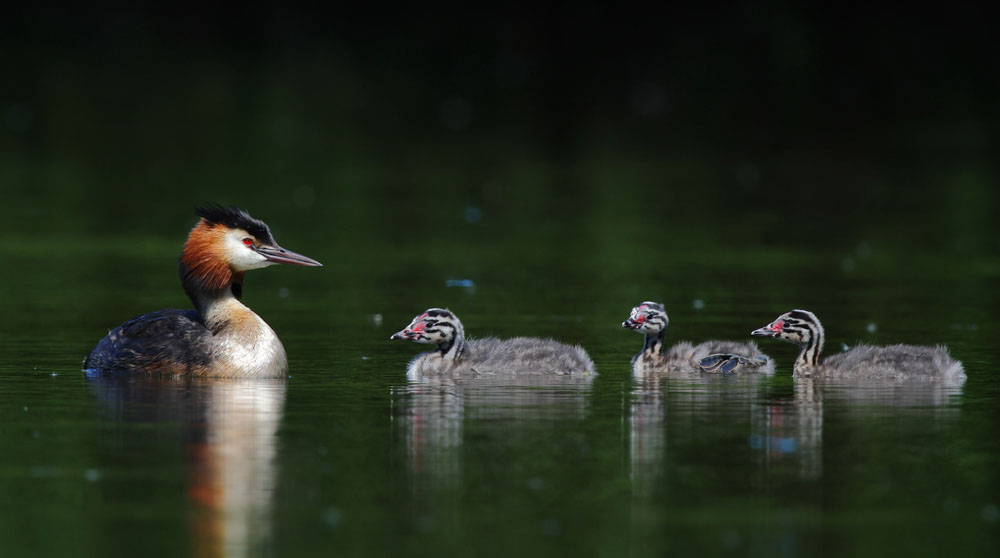 Great crested grebe family | Swillbrook Nature Reserve, Cirencester, Gloucestershire | by Dave Soons
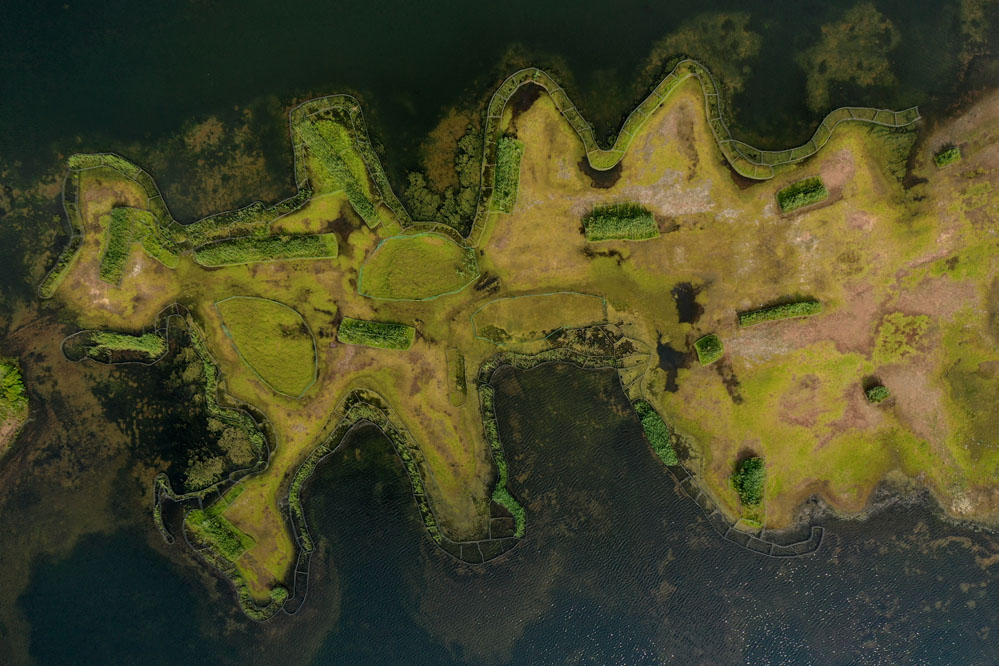 Drone over peninsula reedbeds | (RSPB) Langford Lowfields Nature Reserve, Newark, Nottinghamshire | by Jeremy Murfitt
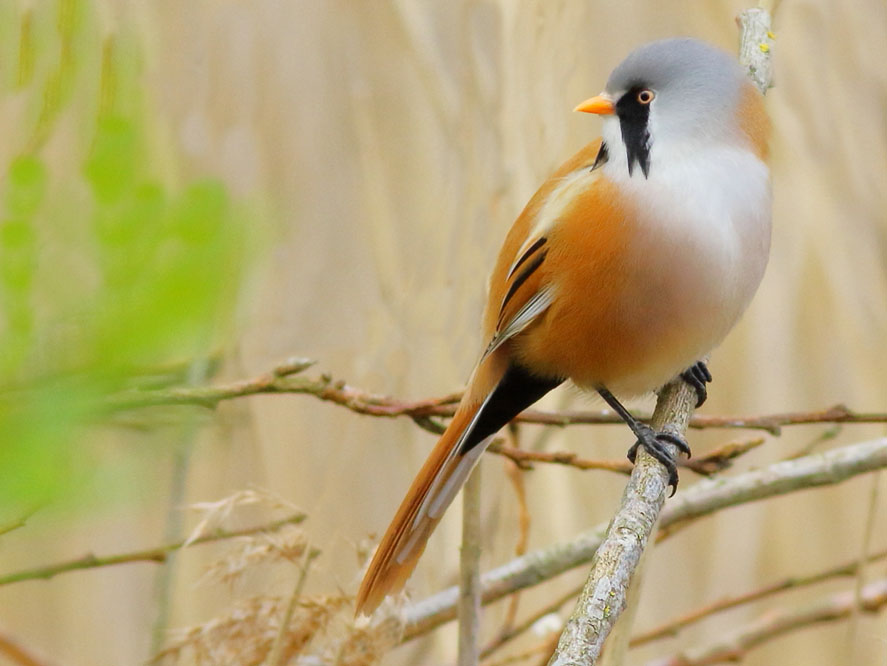 Male bearded tit | Kings Dyke Nature Reserve (Forterra), Kings Dyke, Whittlesey, Cambridgeshire | by Terry McKenna
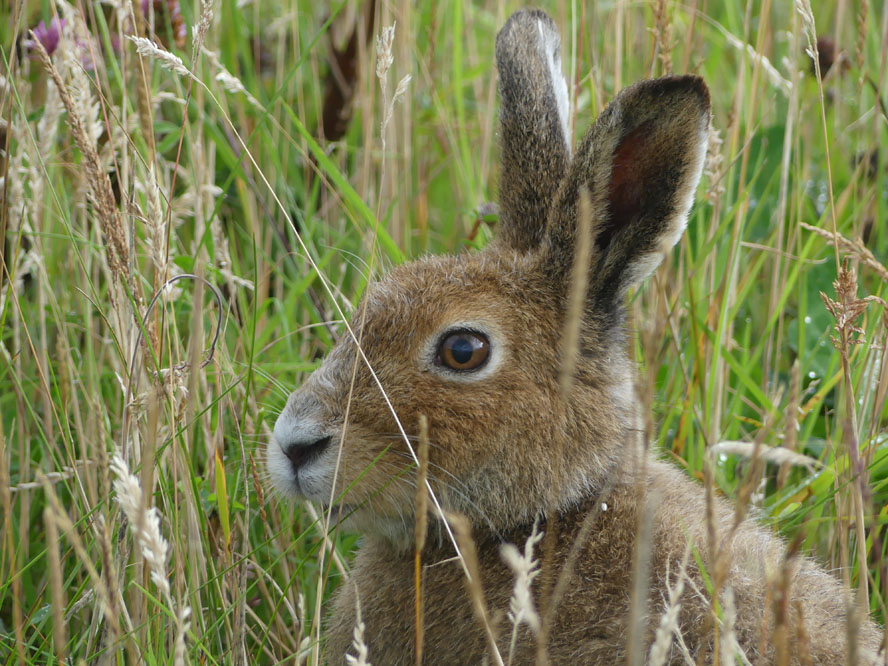 Irish hare | Undisclosed Northern Ireland Quarry | by Linda Thompson
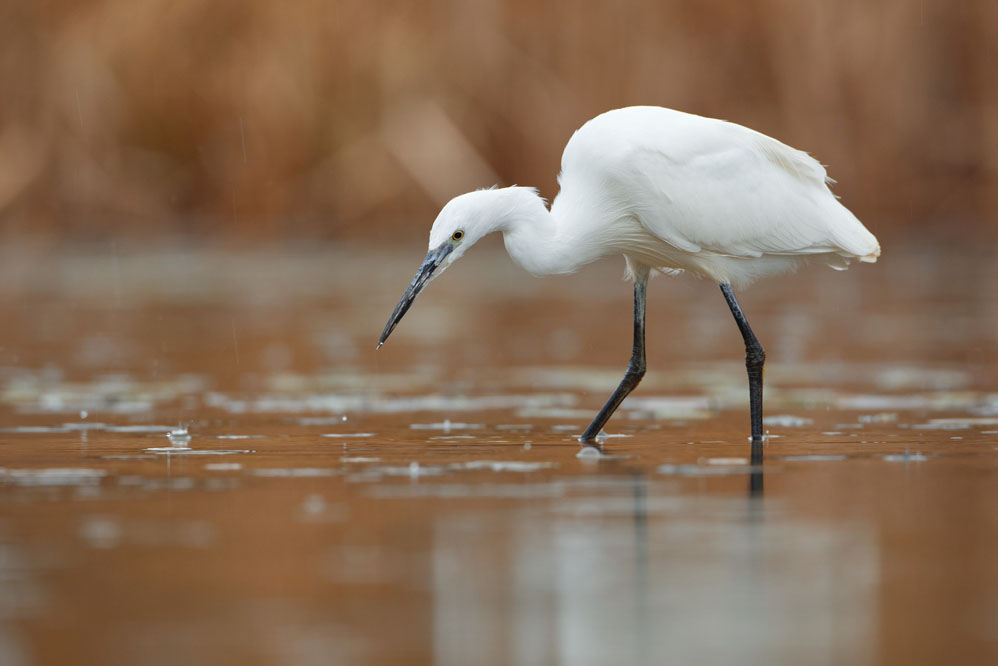 Little egret hunting in the rain | (Leicestershire and Rutland Wildlife Trust) Cossington Meadows, Cossington, Leicester | by Mike Belson
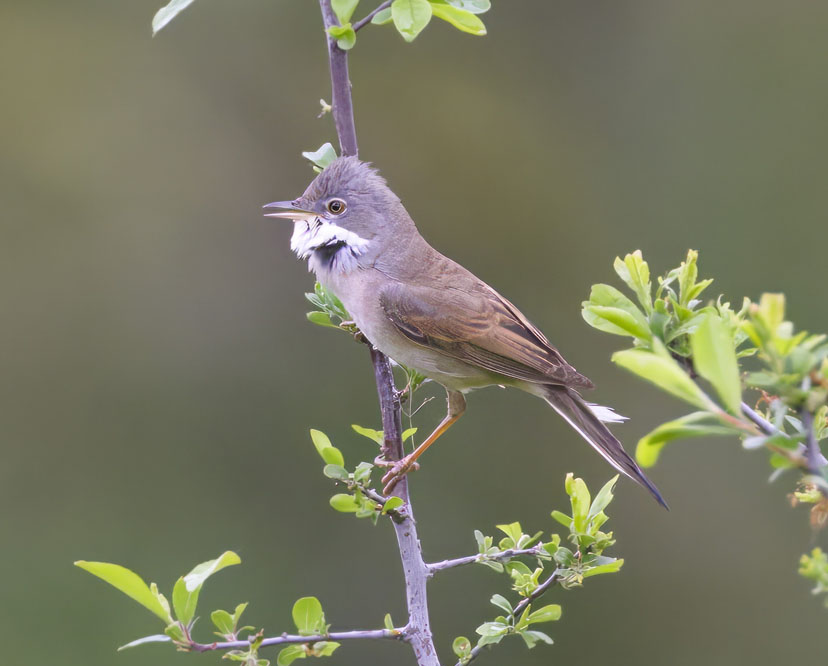 Male whitethroat declaring its territory | (RSPB) Langford Lowfields Nature Reserve, Newark, Nottinghamshire | by Stuart Carlton
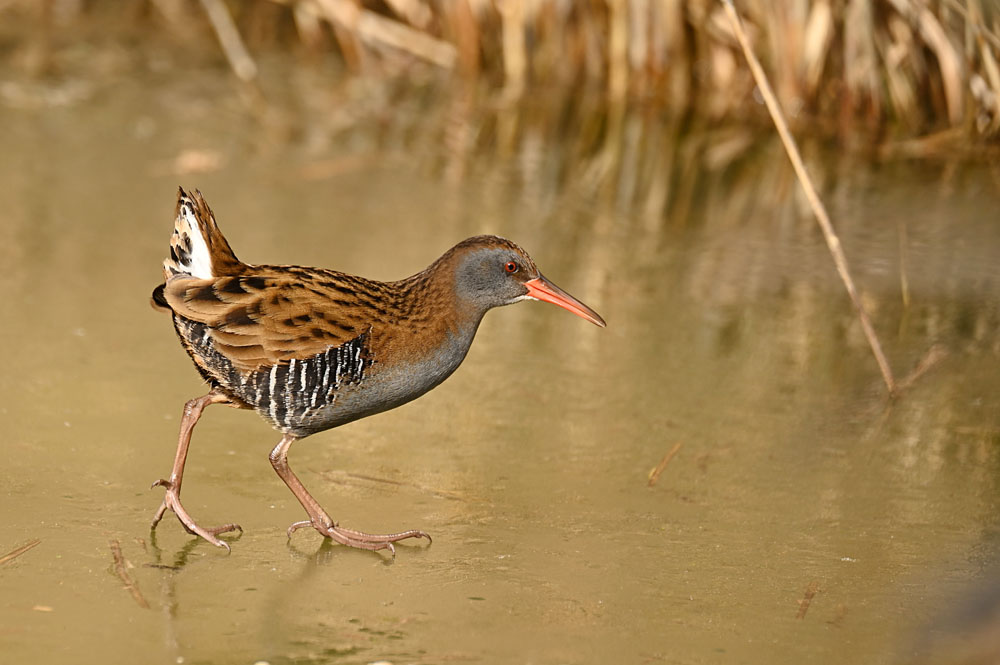 Water rail walking across a frozen channel through a reedbed | Kings Dyke Nature Reserve, Whittlesey, Cambridgeshire | by George Walthew
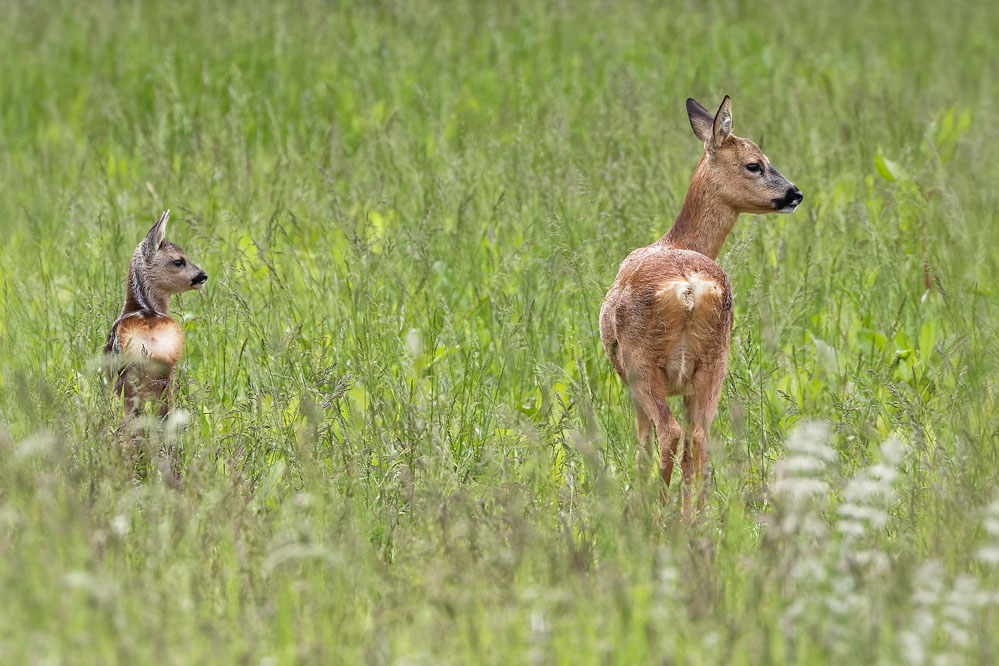 Roe deer and fawn | Asham Quarry Wood, near Downhead, Somerset | by Shane Fry
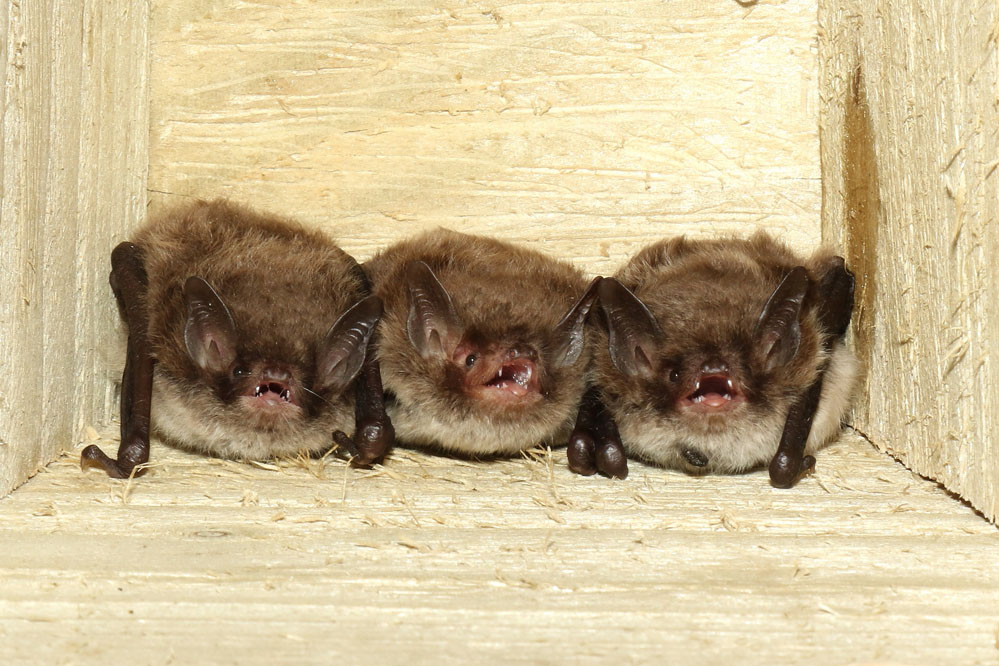 Daubenton's bats prior to evening emergence | (Devon Wildlife Trust) Sourton Quarry, Nr Okehampton, Devon | by John J Kaczanow
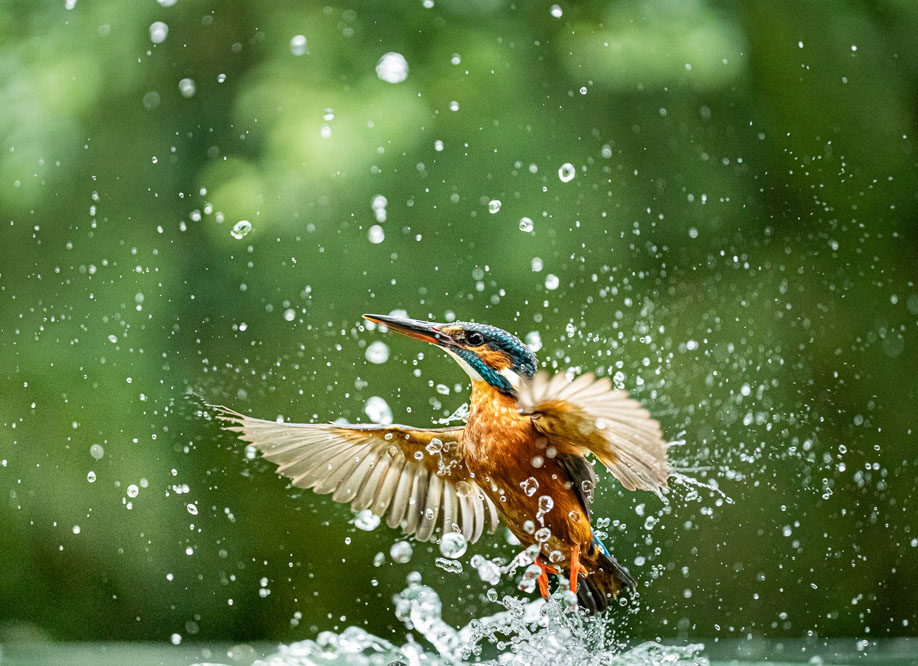 Kingfisher rising from below | Hereford Quarry, Hereford, Herefordshire | by Adrian Radnor
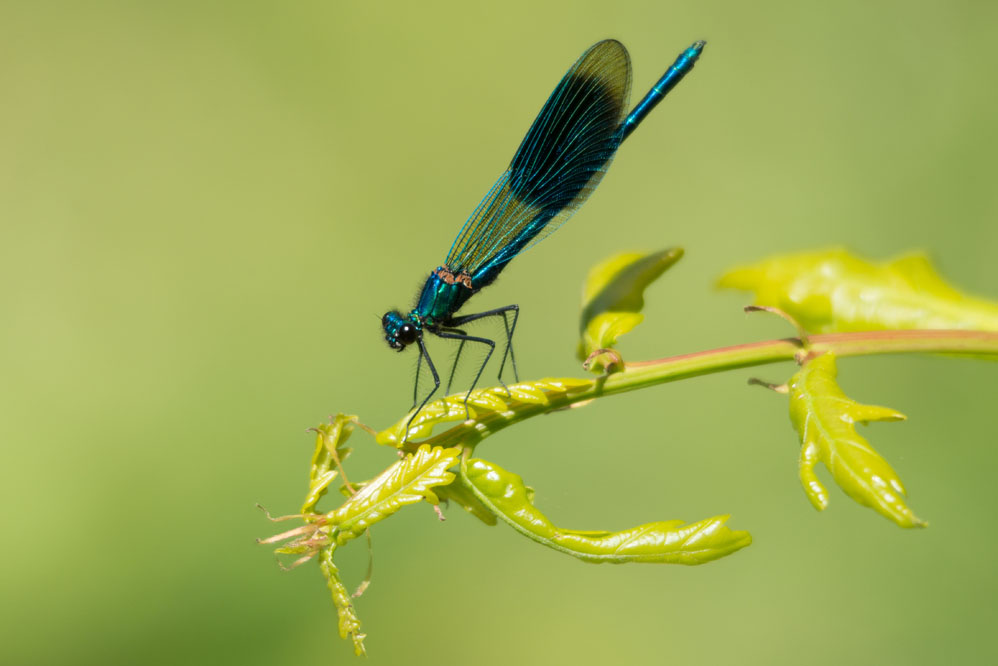 Banded demoiselle damselfly | Holborough Marshes, Snodland, Kent | by Stephen Weeks
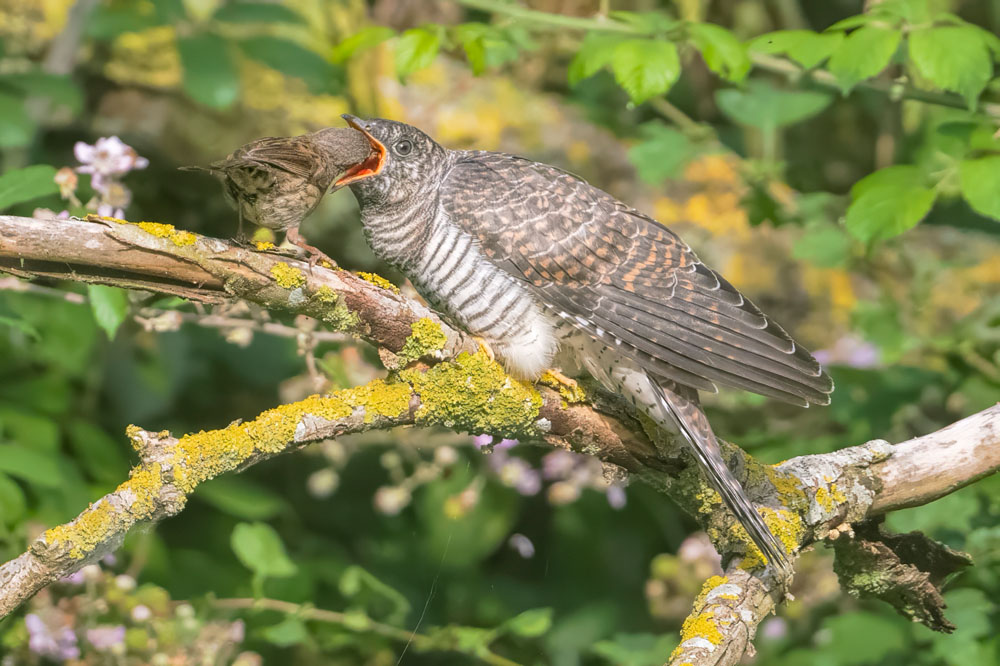 Juvenile cuckoo being fed | (RSPB) Fen Drayton Lakes, St Ives, Cambridgeshire | by Roy McDonald
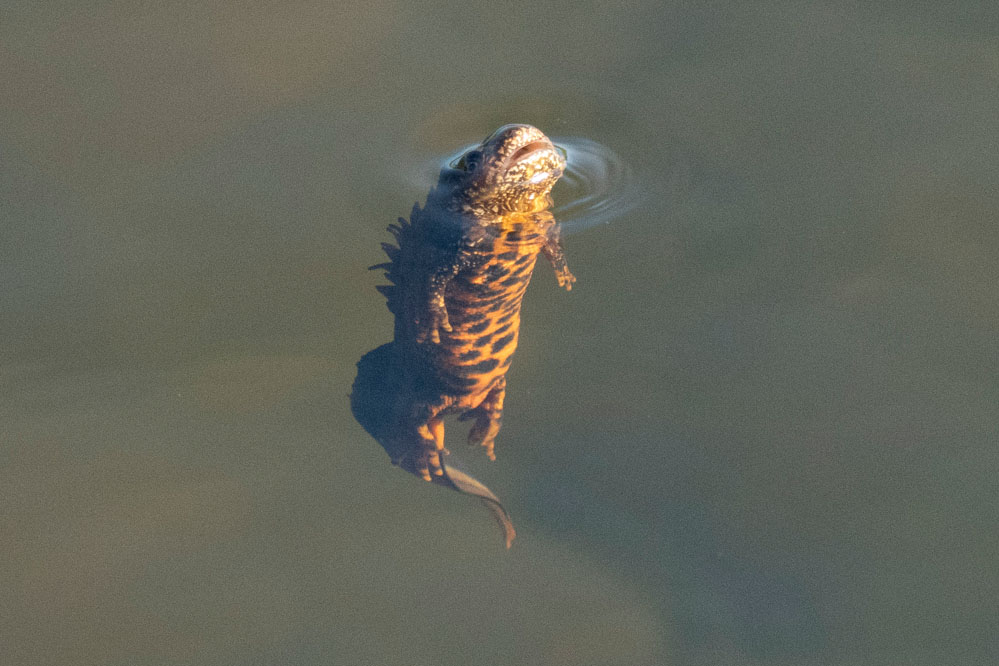 Great crested newt | (Yorkshire Wildlife Trust) North Cave Wetlands Nature Reserve, Market Weighton, East Riding of Yorkshire | by Helen Fernyhough
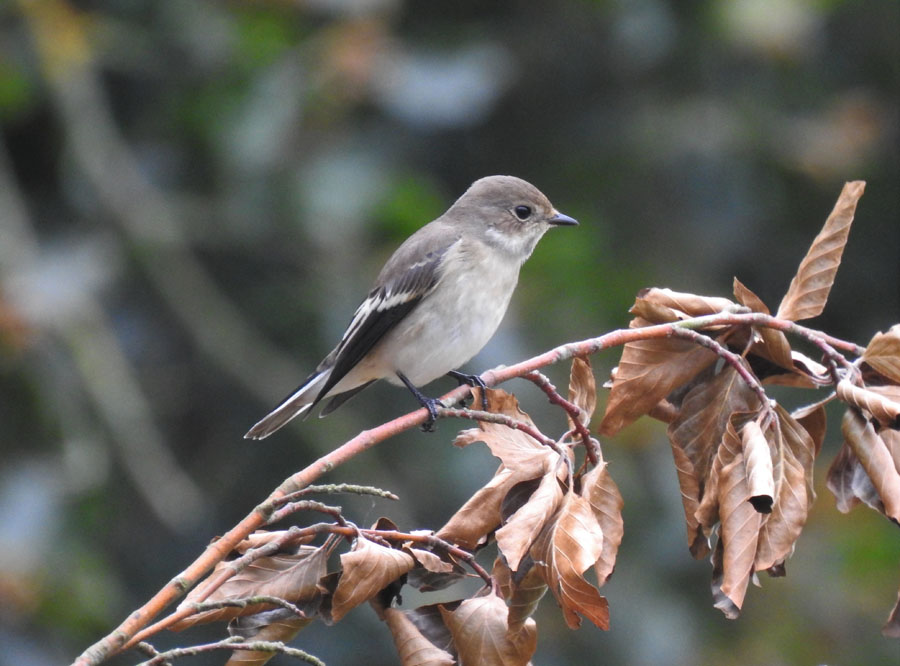 Pied flycatcher | Chard Junction Quarry Nature Reserve, Chard, Somerset | by Dave Helliar
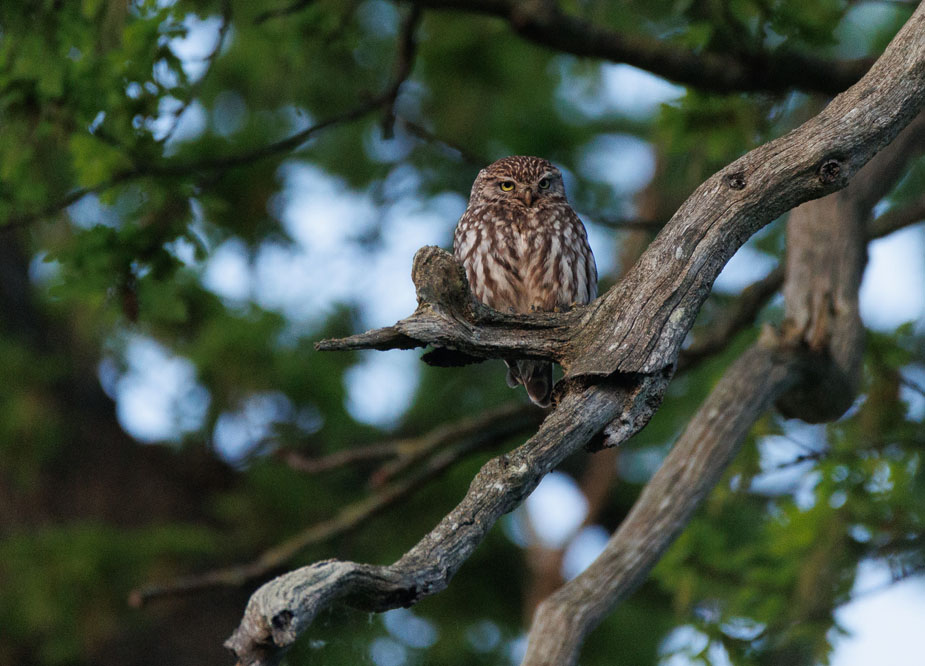 Little owl | Hereford Quarry, Hereford, Herefordshire | by Adrian Radnor
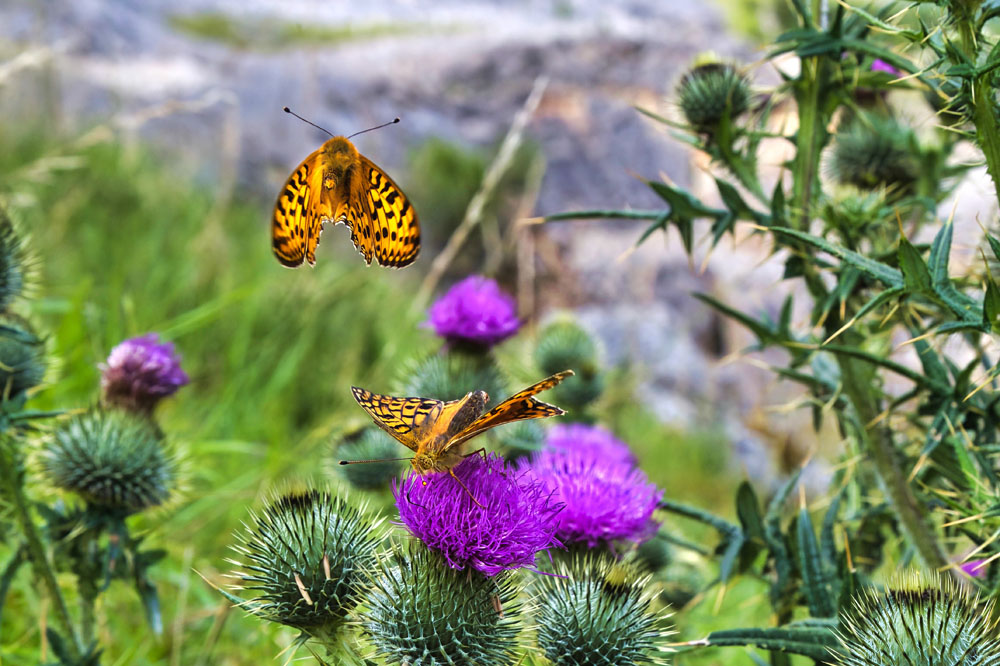 Dark green fritillary butterflies feeding on thistle | Arcow Quarry, Settle, North Yorkshire | by Michael Cardus
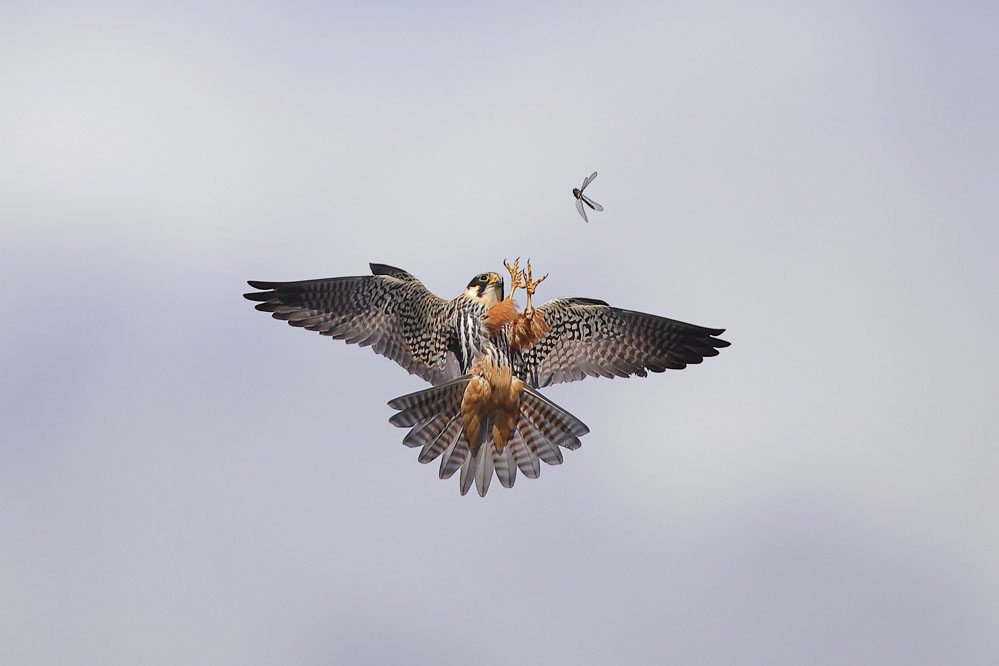 Hobby hunting dragonflies | Swillbrook Nature Reserve, Cirencester, Gloucestershire | by Dave Soons
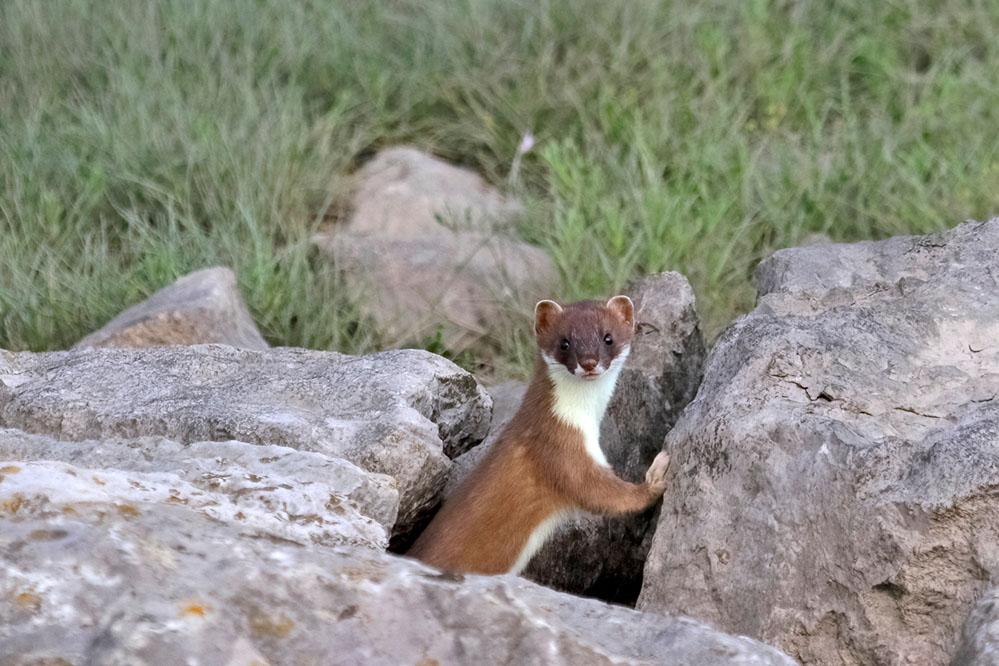 Stoat | (RSPB) Wood Lane Nature Reserve, Ellesmere, Shropshire | by John Hawkins
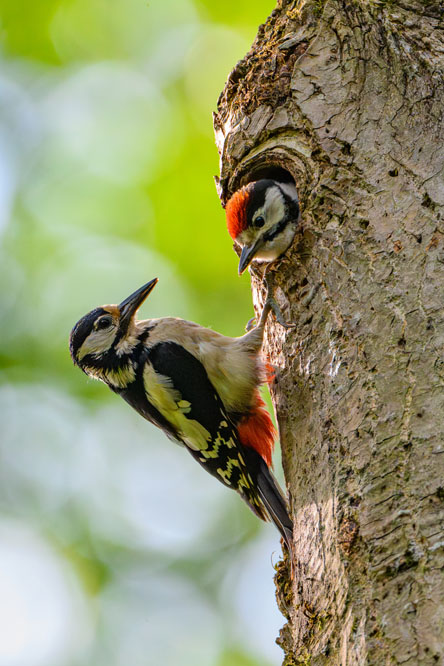 Adult female great spotted woodpecker and nestling | Mullaghglass Quarry, County Antrim, Northern Ireland | by Paul Hilton
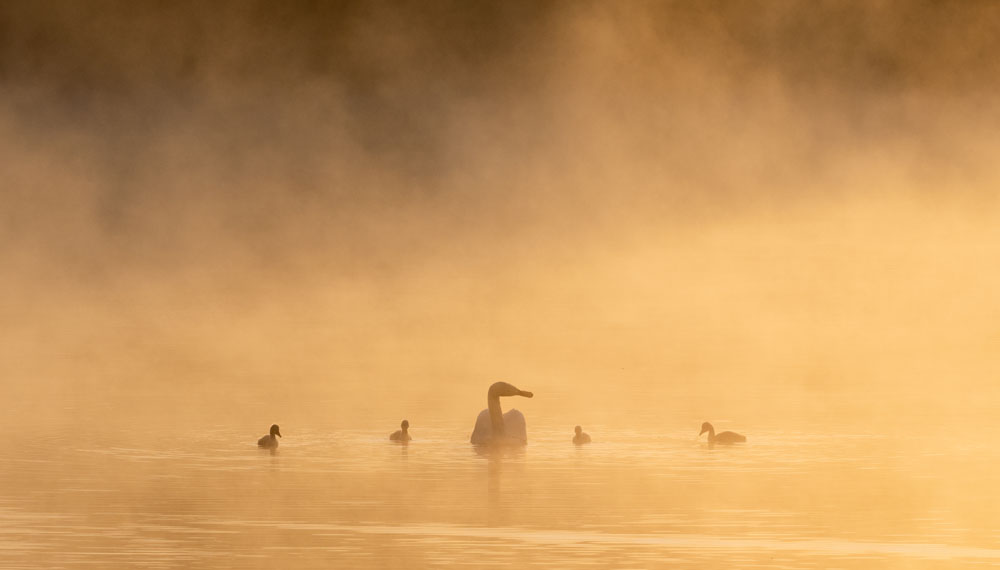 Swan and cygnets | (Cotswold Lakes Trust) Manorbrook Lakes, near Ashton Keynes, Wiltshire | by Jill Bewley
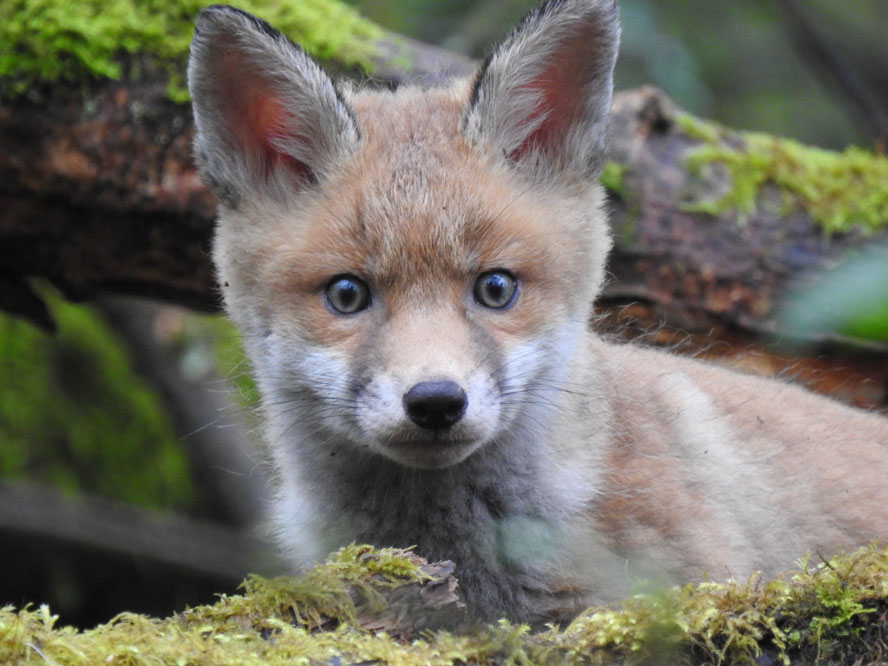 Fox cub | Chard Junction Quarry Nature Reserve, Chard, Somerset | by Dave Helliar
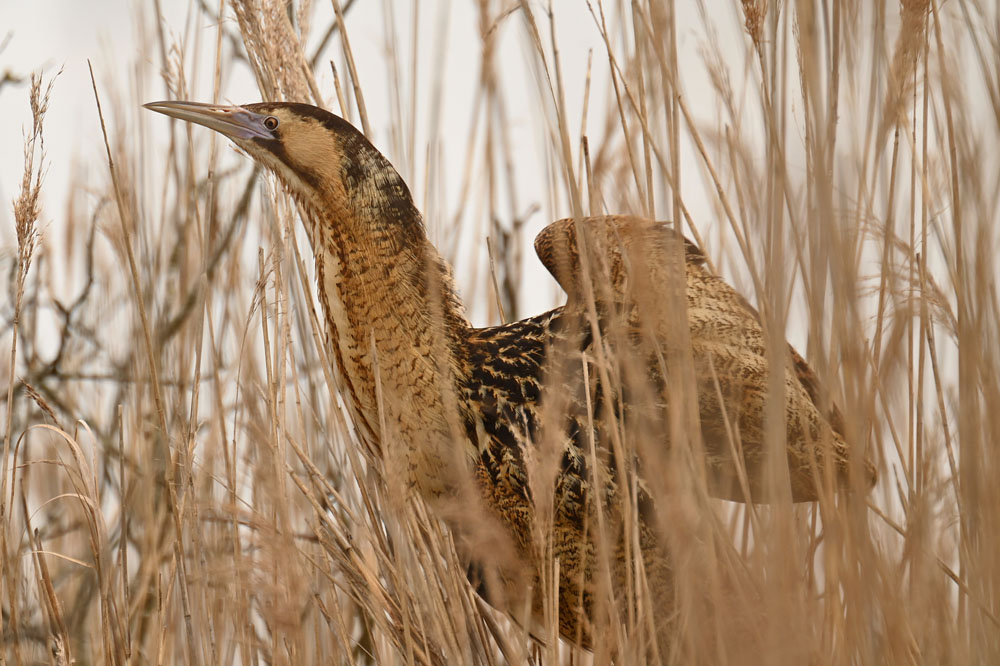 Bittern in reedbed | Kings Dyke Nature Reserve, Whittlesey, Cambridgeshire | by George Walthew
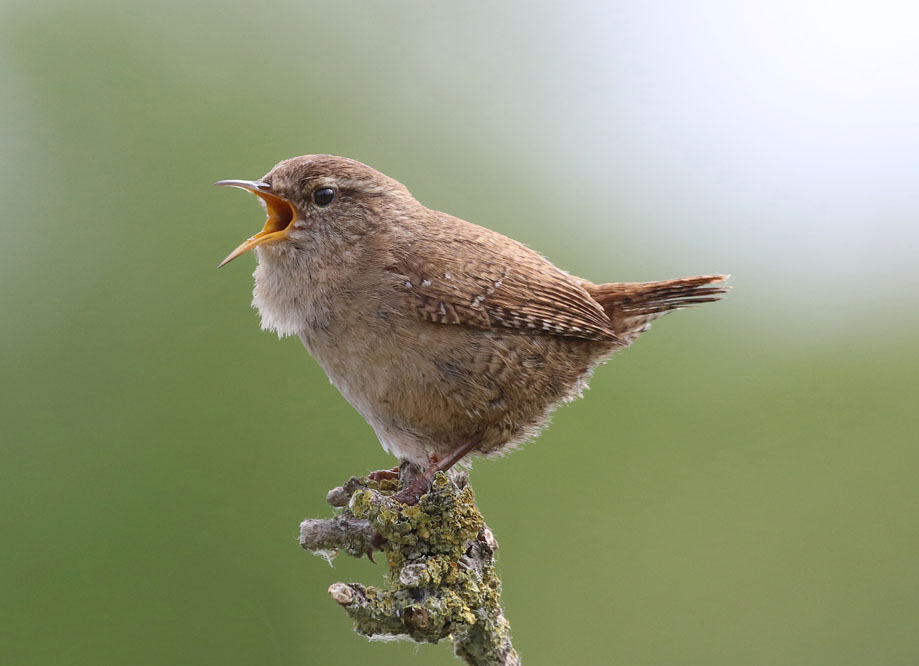 Wren | Croft Quarry, Croft, Leicestershire | by Dick Jones
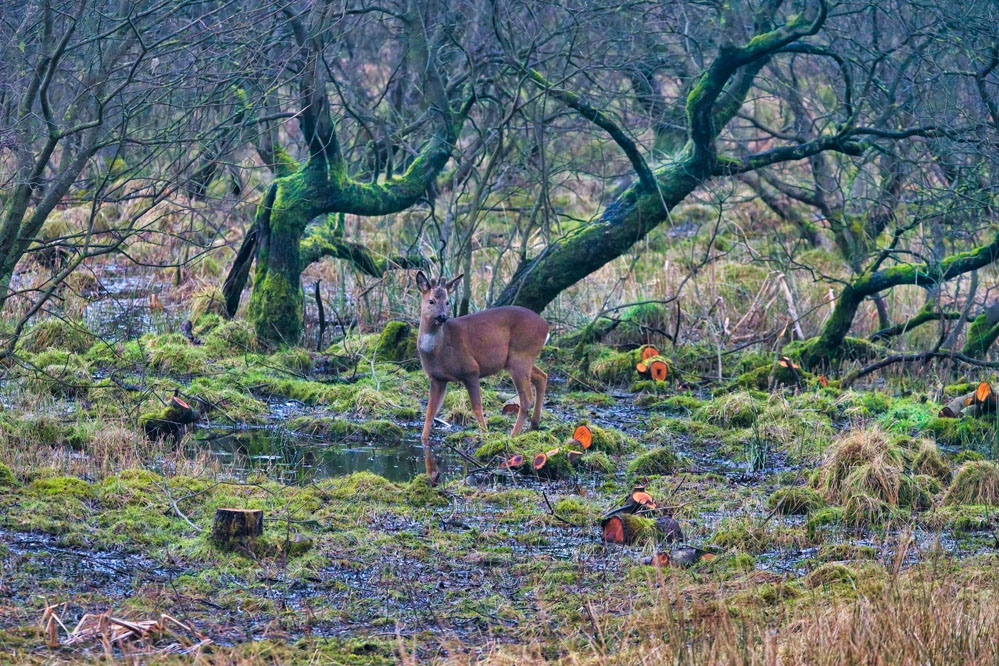 Roe buck in quarry woodland | Swarth Moor which adjoins Dry Rigg Quarry, Helwith Bridge, North Yorkshire | by Michael Cardus